Pintura costumbrista 
en Chile
Obj: Reconocer características de la pintura costumbrista y el paisaje chileno en el arte.
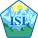 Departamento Educación Artística
Claudio Gay
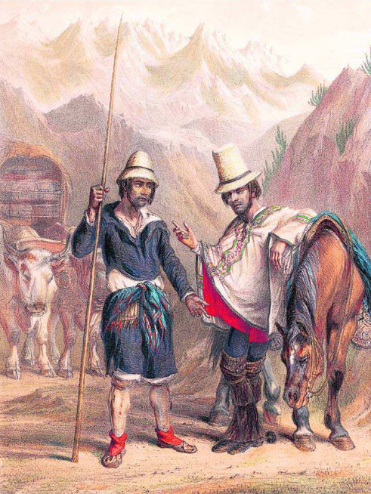 Claudio Gay fue un investigador científico francés que vino a Chile en 1828 y es considerado por muchos como el pionero de la ciencia en nuestro país. 
Exploró, describió y dibujó los recursos vegetales, animales y geográficos y costumbres de diferentes lugares, como la laguna de Tagua Tagua, las zonas de Colchagua y Atacama, el archipiélago Juan Fernández, la isla grande de Chiloé y la zona central.
CARRETERO Y CAPATAZ
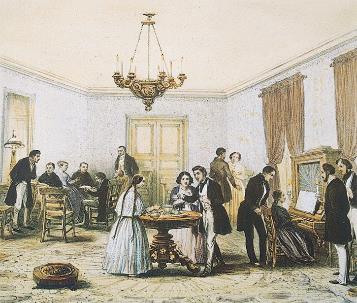 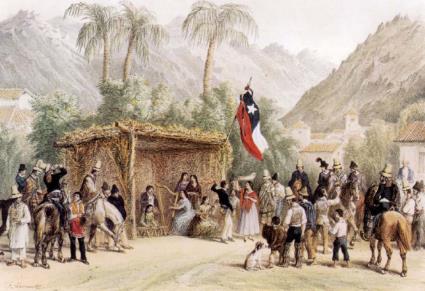 Tertulia
Chingana
Las costumbres:
¿Qué época de nuestro país se ve reflejada en estas obras?
¿Cómo han cambiado las costumbres y los personajes de nuestro país?

El paisaje:
¿Qué elementos de nuestro paisaje natural se repiten en los dibujos?
¿Qué elementos del paisaje se diferencian en las pinturas?
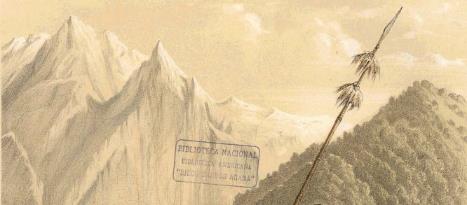 Analiza el paisaje de las obras observadas:
¿Qué te llama la atención?
Claudio Gay ubica un objeto en el primer plano.
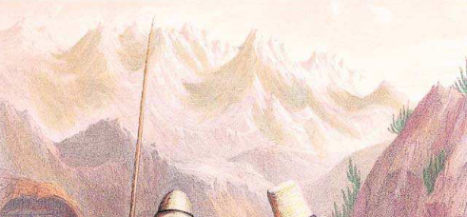 Compone la cordillera de la misma manera:
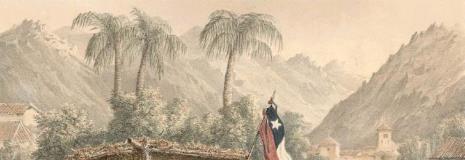 en segundo plano: cerro o montaña
en tercer plano: cadena montañosa
Mauricio Rugendas
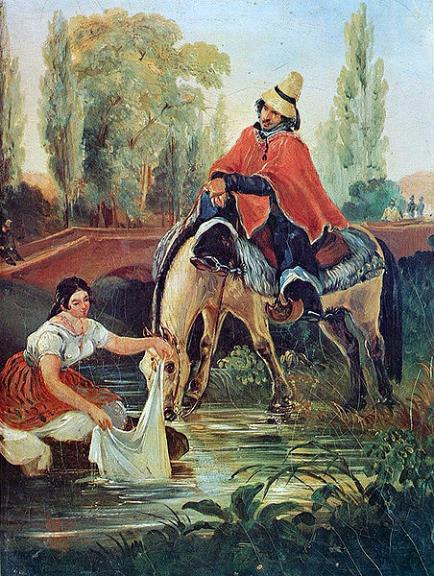 Nació en Alemania y en 1821 se embarcó en una expedición científica, buscando la América desconocida y misteriosa. Llegó a Chile en 1834 y residió aquí por más de 10 años.
El país, sus habitantes y paisajes se convirtieron en la fuente de su actividad pictórica; eternizó lo que observaba en dibujos, acuarelas y óleos. Visitó desde el norte hasta la región indígena del sur, donde dibujó y pintó imágenes familiares y costumbres del pueblo mapuche.
Volvió a Alemania y fue pintor de la corte de los reyes Luis I y Maximiliano II de Baviera.
El huaso y la lavandera
El malón
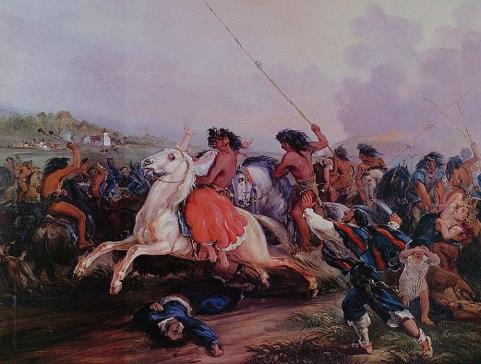 Observa y describe las escenas de las pinturas:
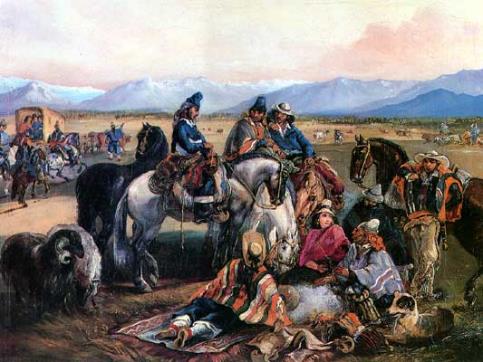 ¿Por qué podemos decir que son escenas costumbristas?
Huasos maulinos
Vista de Santiago desde el cerro Santa Lucía
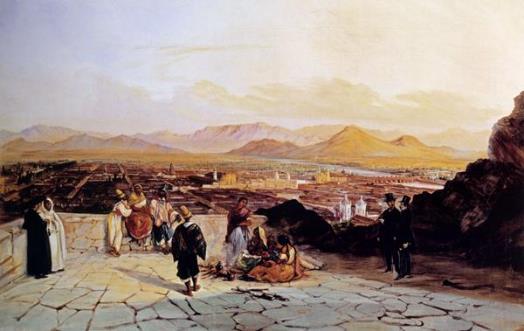 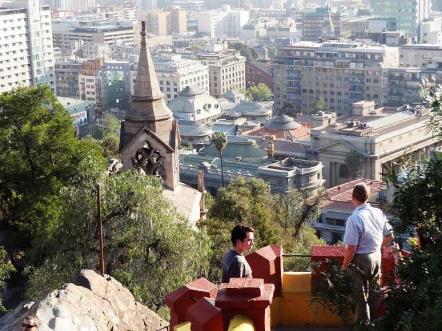 En la actualidad
En el siglo XIX (M. Rugendas)
El arte es el testimonio de una época y nos sirve para conocer nuestro pasado.
Observa las imágenes y di qué ha cambiado.
Manuel  Antonio Caro
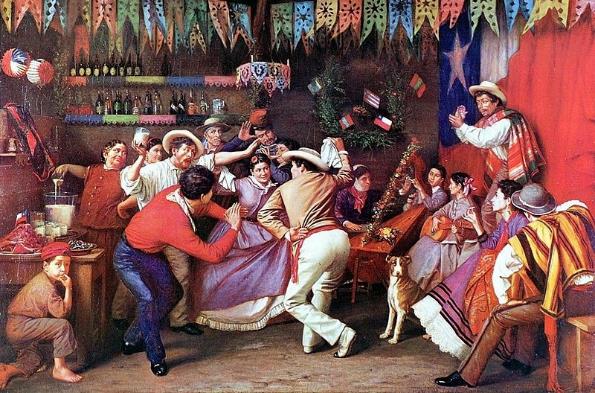 Pintor de la mitad del siglo XIX, al igual que Rugendas, tomó el tema de las costumbres de nuestro país y de los personajes de la vida diaria de la época.
Pedro Lira
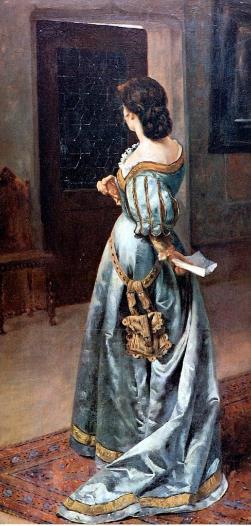 Nació en Santiago en 1845 y murió en 1912. Estudió en el Instituto Nacional y, más tarde, leyes y pintura paralelamente; se dedicó a pintar durante el resto de su vida.
Fue pionero de la difusión artística en nuestro país. Bajo su amparo se realizó la primera exposición exclusivamente nacional en 1884; fundó la Unión Artística" junto al escultor José Miguel Blanco; impulsó los salones de arte permanentes en Chile y bajo su auspicio se creó un museo en la Quinta Normal. 
Se destacó por su innata capacidad para la pintura, sin apegarse a estilo alguno en particular. Su obra abarca diferentes temas, como costumbres, paisajes, escenas históricas y retratos, especialmente femeninos.
La Carta de Pedro Lira
Observa estas obras y responde:¿En qué te fijaste primero?¿Qué obra es más iluminada y cuál más apagada?, ¿cómo lo habrá logrado el artista?¿Qué personas y elementos están al frente y cuáles atrás?¿Qué sentimientos y emociones te producen estas obras?
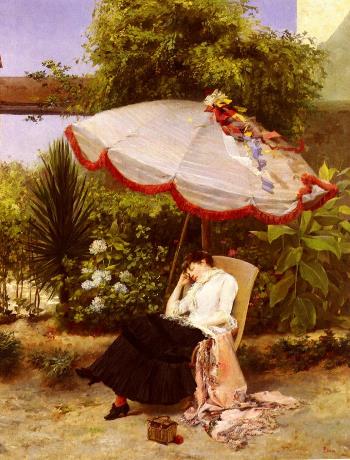 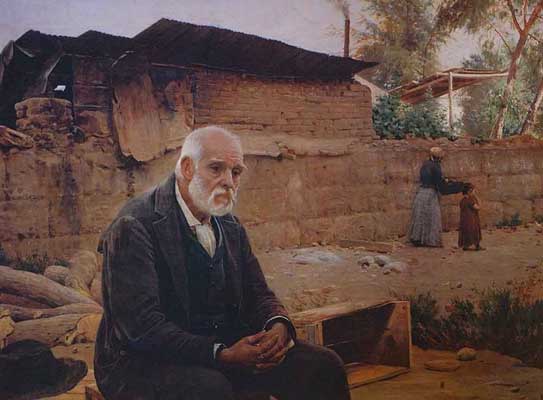 El golondrinero
La siesta
Alfredo Valenzuela Puelma
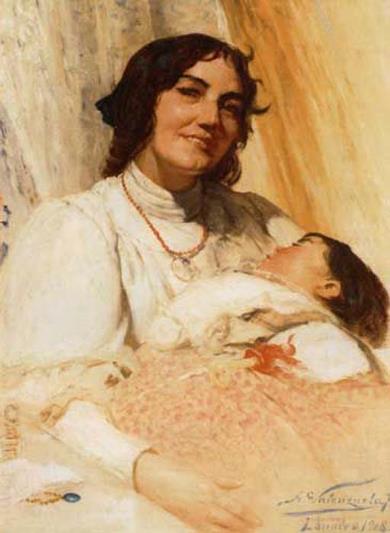 Nació en Valparaíso en 1856 y murió en 1909. Desde pequeño mostró un gran talento para la pintura.
Los historiadores afirman que era un artista incomprendido, de carácter temperamental y conflictivo.
Sus temas fueron principalmente la figura humana y los retratos. Fue el primer chileno que pintó desnudos, lo que le valió grandes elogios en el extranjero y duras críticas en el país.
Sus obras se exhiben en los museos más importantes de Chile.
La mamá feliz
Pedro Subercaseaux
Fue hijo del embajador y pintor Ramón Subercaseaux. Nació en 1880 y murió en 1956.
Entre sus múltiples actividades relacionadas con el arte, ilustró libros, realizó dibujos y caricaturas en diferentes revistas y diarios de la época, pintó murales en edificios públicos y religiosos y cuadros con diferentes temas.
Demostró su talento como dibujante, acuarelista y pintor al óleo.
Se lo considera como uno de los grandes pintores de los hechos históricos y de las escenas costumbristas de nuestro país.
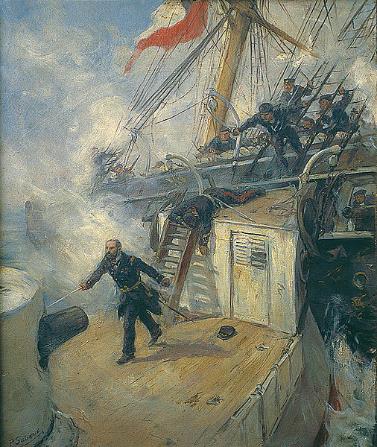 Abordaje de Arturo Prat
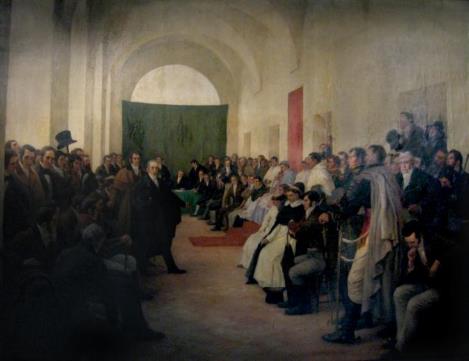 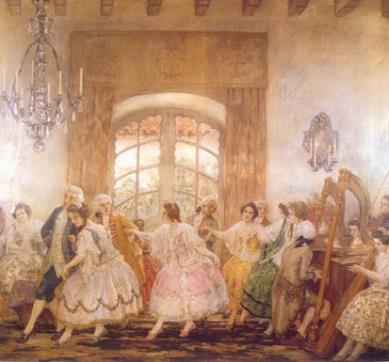 Cabildo abierto
Baile de Santiago antiguo
¿Qué épocas y costumbres están representadas en estas pinturas?
Compara el color de ambas pinturas.
¿Existe relación entre el uso del color y la escena representada?
actividad
Busca información acerca de obras de pintores costumbristas chilenos, selecciona a uno de ellos y describe su obra de acuerdo a los siguientes pasos:
Indica materiales y estilo con que trabaja el artista.
Indica elementos contextuales, como lugar y época del pintor, también algunos datos biográficos y de interés.
Explica el tema de su pintura.
Indica los elementos del paisaje (por ejemplo: árboles, montañas, construcciones y personas, entre otros)
Realiza un PPT con la información que recopilaste, con imágenes del artista y su obra.